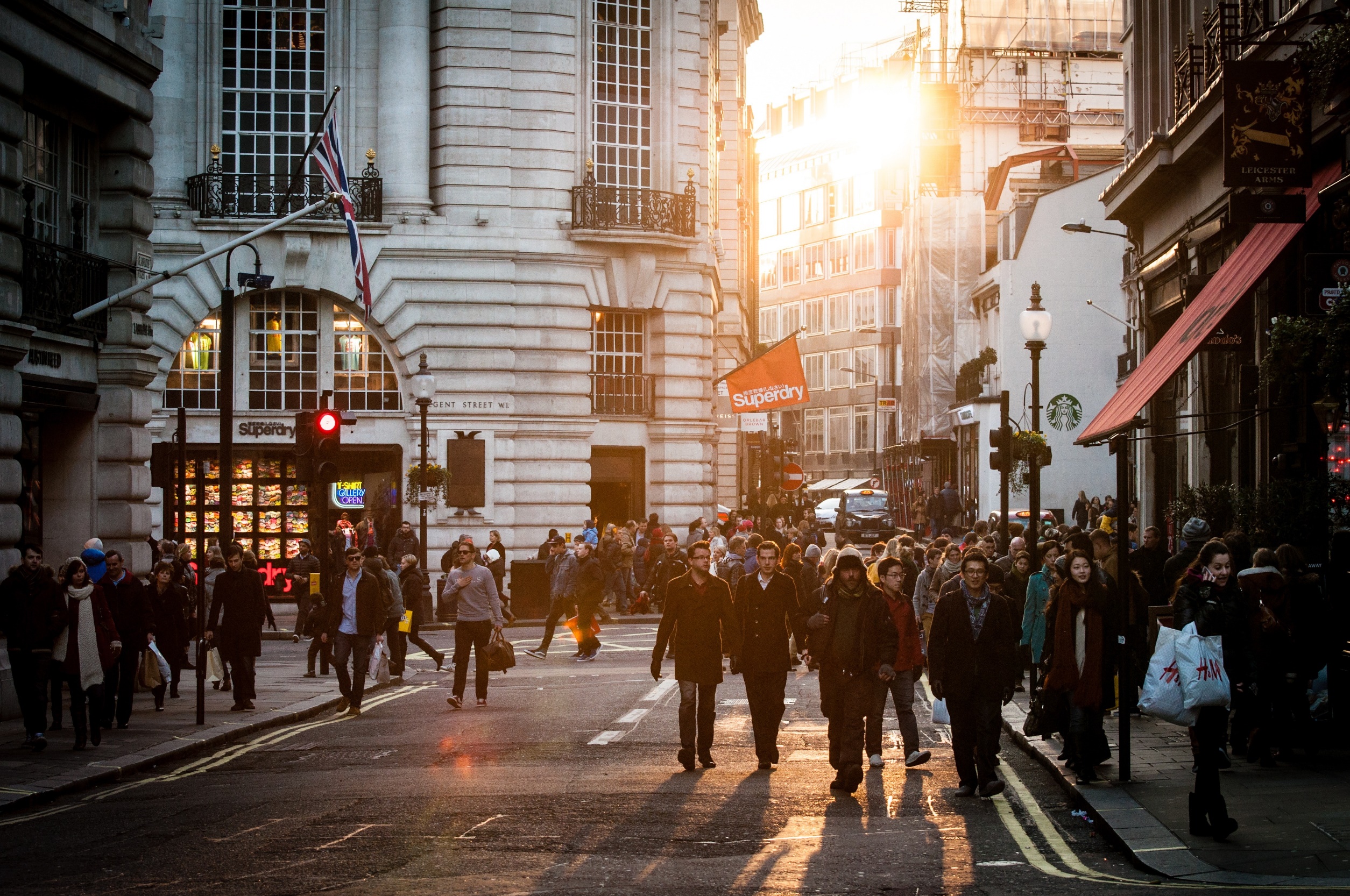 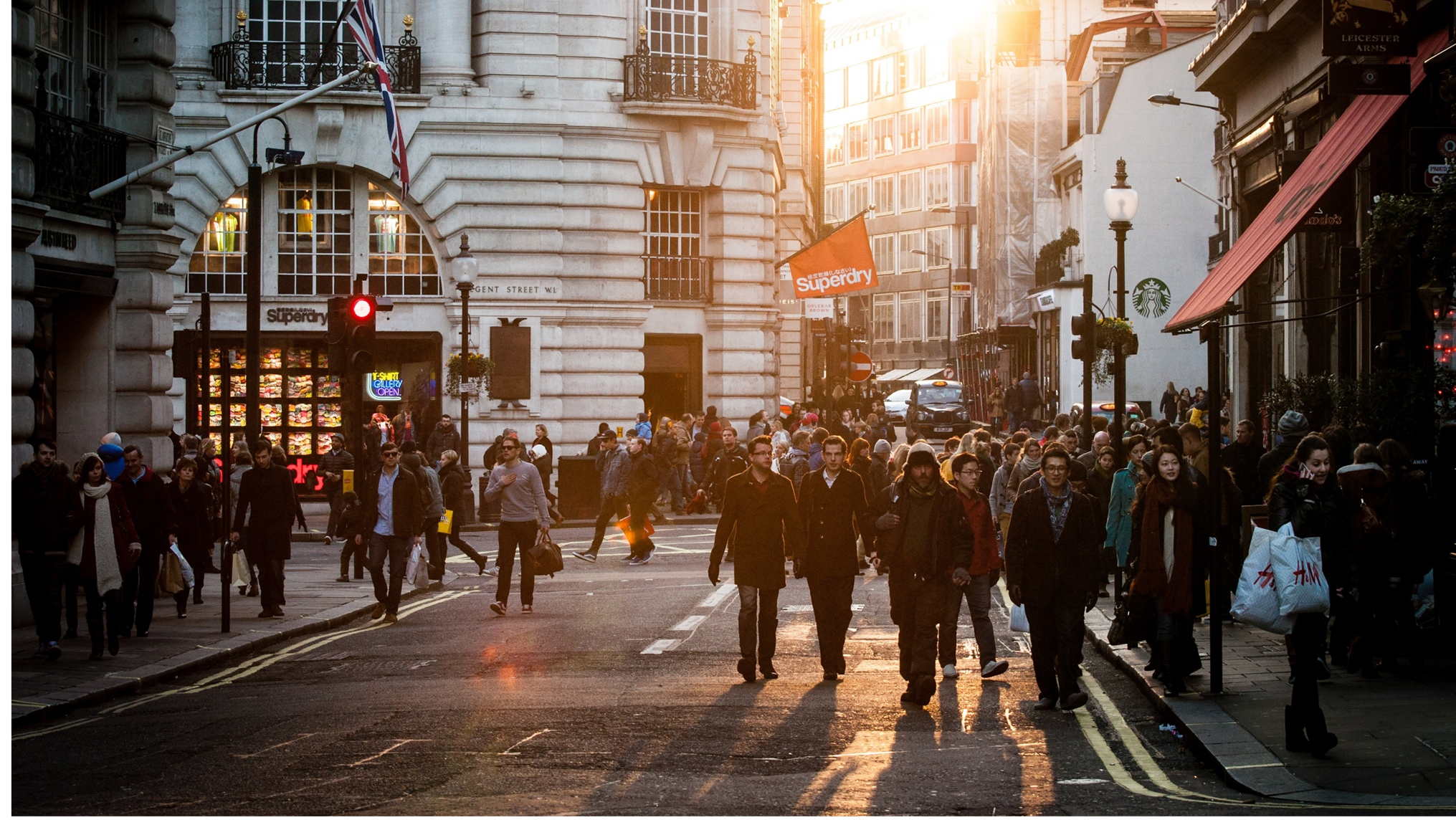 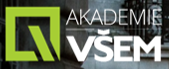 MATEMATIKA  -  1. ročník
L I N E Á R N Í    R O V N I C E
II.
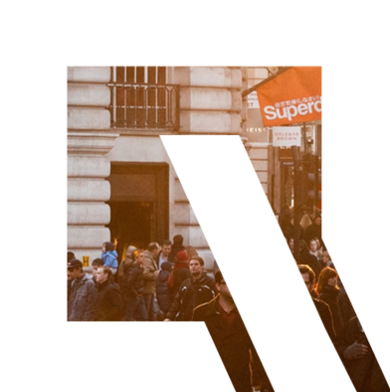 Ing. Mojmír Hajník
ROVNICE  V PODÍLOVÉM  TVARU

     je taková rovnice, která má tvar zlomku  a kde v čitateli
    i  jmenovateli jsou výrazy s proměnnou.

   Pro počítání s lomenými výrazy je nutno před výpočtem
    určit podmínky, pro které mají výrazy smysl  ( určit
    množinu všech čísel, pro která lze výraz spočítat   ⇒
    vyloučit všechna čísla, pro která výraz  nelze spočítat ) .

	Řešení rovnic v podílovém tvaru ( podmínky řešení ) :
    1.)  ve jmenovateli zlomku nesmí být 0 ,
	2.)  hodnota zlomku je rovna nule v případě, když čitatel
         tohoto zlomku je roven nule .
Ekvivalentní  úpravy  rovnic

•  přičítání a odečítání reálného čísla , 
•  přičítání a odečítání neznámé ( nebo výrazu obsahujícího
    neznámou ) , 
•  násobení reálným číslem kromě nuly , 
•  násobení neznámou, pokud je různá od nuly ( nebo výrazem
    obsahujícím neznámou, pokud je výraz různý od nuly) , 
•  dělení reálným číslem kromě nuly , 
•  dělení neznámou pokud je různá od nuly ( nebo výrazem
    obsahujícím neznámou pokud výraz je různý od nuly ).
Cvičení
1.)
Didaktis , pracovní sešit 2
2.6  Rovnice v podílovém tvaru  04 /49, 06 -08 /50-52, 09 c,d /52
2.5  Slovní úlohy   01 -08 /45-46

2.)
www.umimematiku.cz / cviceni  
    https://www.umimematiku.cz/cviceni-rovnice
    Rovnice s neznámou ve jmenovateli ,
    rovnice s lomenými výrazy .